ipecFracFocus Data:Analysis of the Chemicals used for Hydraulic Fracturing: Are seeing a new trend toward transparency?Stan Belieu, NOGCC
WHY  IS  HYRAULIC  FRACKING       NOW  A  PROBLEM?
Exploration in new geographic areas 
Severed Minerals Estates 
Highly Technical Process
Misinformation from Press
Incomplete water well testing
Lack of Information from Oil and Gas Companies
Trade Secrets from Service Companies
[Speaker Notes: The process of Hydraulic Fracturing has been conducted for over 60 years (in US) I have people tell me in Nebraska tell me they would lease their land because to the HF thing, I tell them  
We have had 1000’s of wells frac’d right here in NE, and over one million wells through out the country  
(Some of the problems maybe because: 
Areas where oil and gas development hasn’t occurred before
The land owner that deals with surface disturbance doesn’t get any royalty 
Most people do not understand the complex well design, geology etc. 
Press tends to simply this process
Understand the difference between biogenic and thermogenic natural gas 
Oil and Gas is very competitive by nature and secretive 
Competition for best products services]
Our Challenge
Show the scientific data
Levels of protection (UIC)
Geologic information 
  (confining zones)
Engineering data
Chemical composition 
   of additives
Defined regulations 
    protecting groundwater 
Public outreach
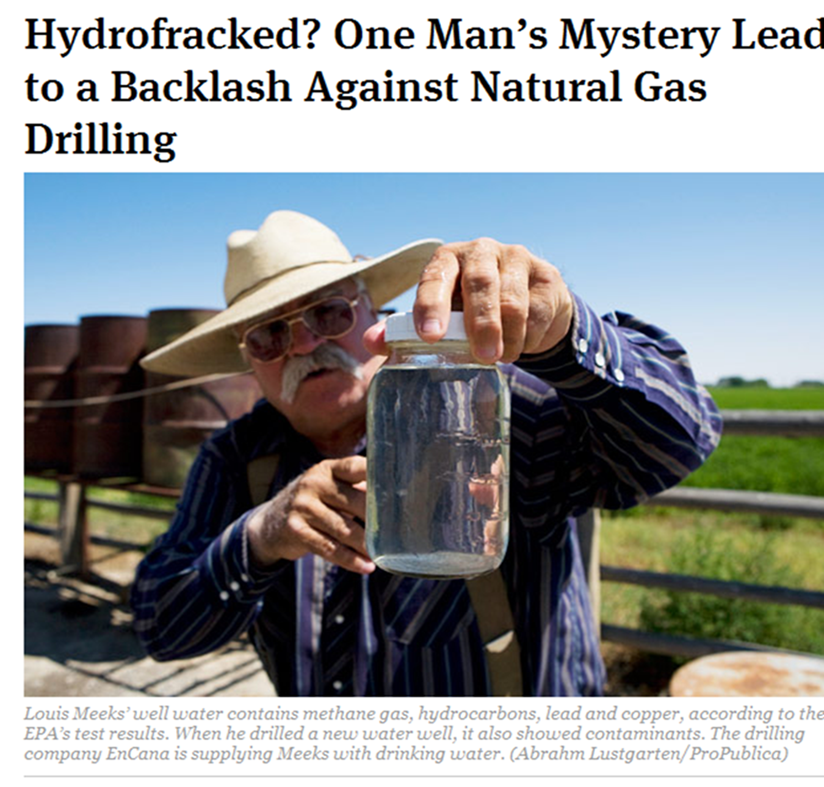 [Speaker Notes: We as regulators know the public has real concerns about this shale gas development and hydraulic fracturing process, and our challenge as regulators is show them the data that supports our knowledge that this process, with proper regulation HF will not harm our drinking water]
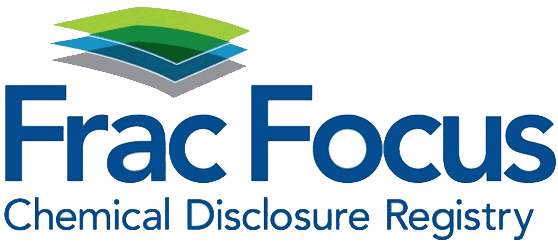 Initiative of the    GWPC and IOGCC
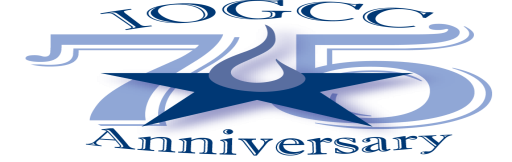 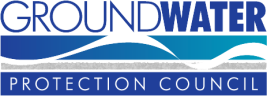 [Speaker Notes: And to answer this challenge , back in 2011 both the GWPC and the IOGCC have cooperated in the development  of FRACFOCUS, This was originally design to except voluntary submissions from operating companies on the chemicals they used in the HF]
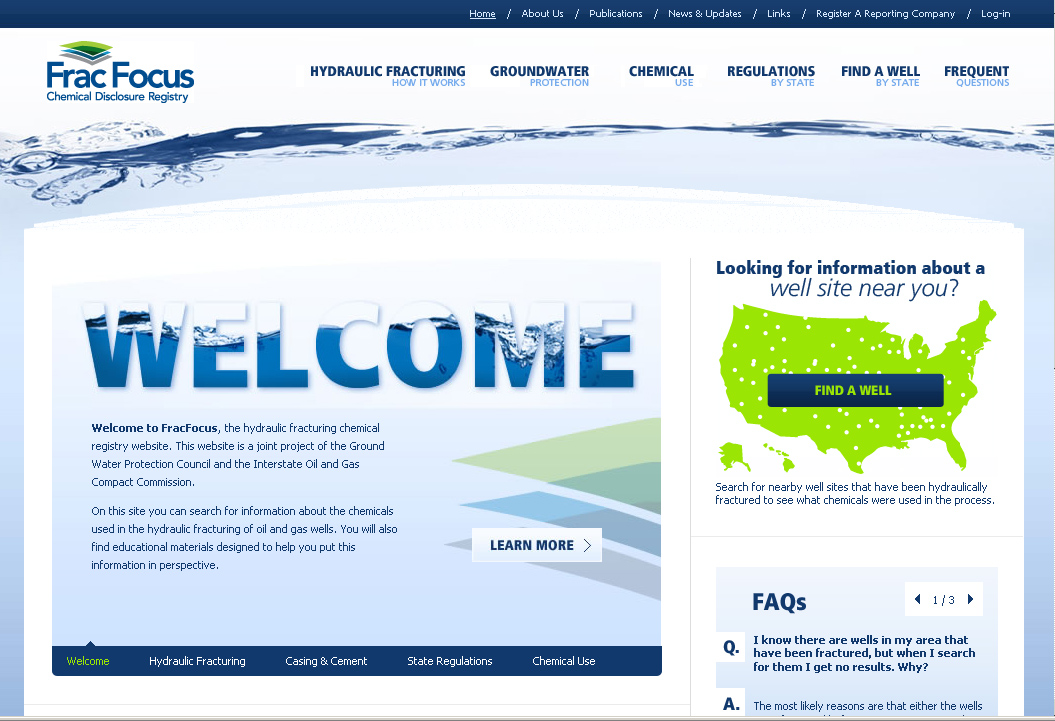 [Speaker Notes: And to provide the public with information on the process of HF]
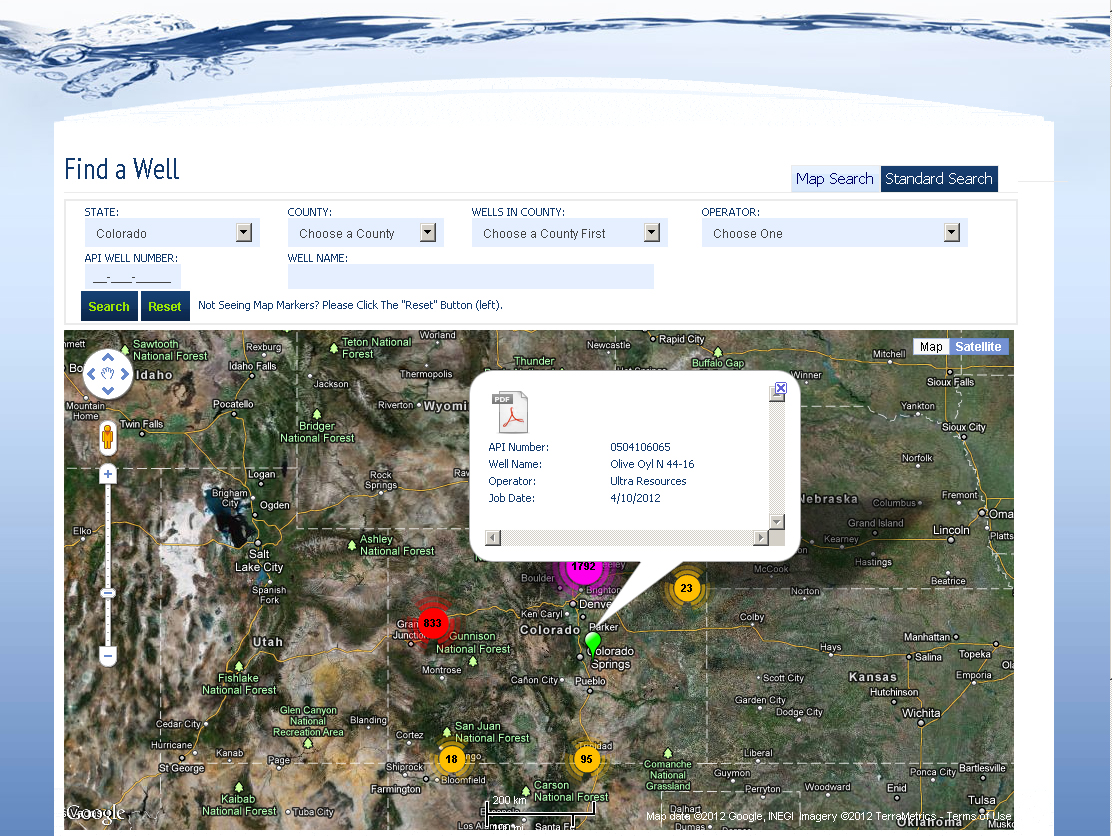 Click on pdf Icon to open the record
[Speaker Notes: Soon after the indicial release  a GIS search function was added that would allow the a landowner a mechanism to search for and see what chemicals were being pumped  @well level in their backyard]
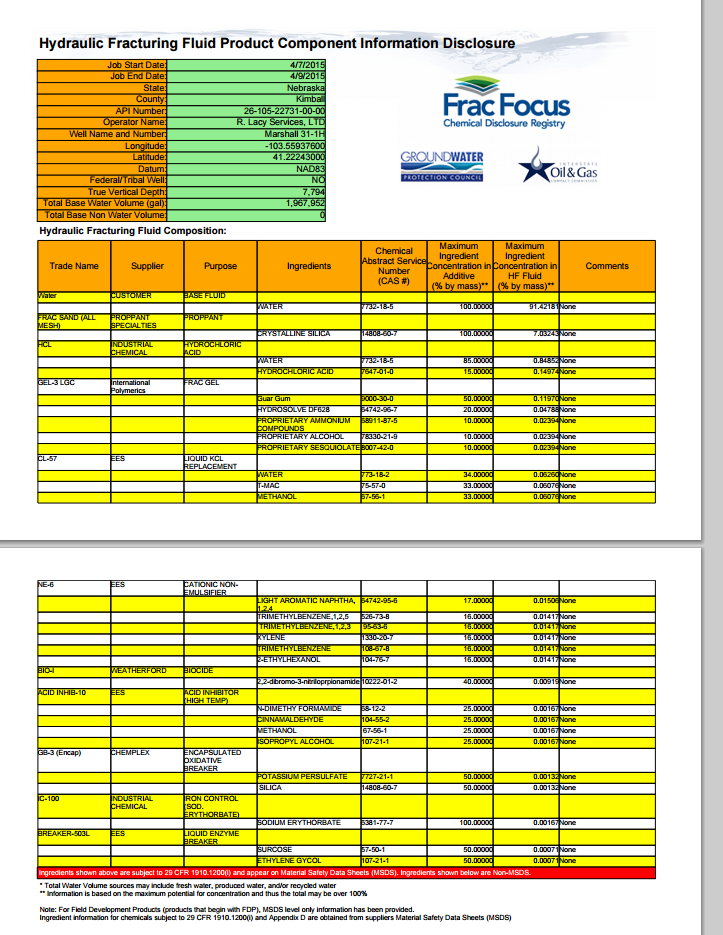 [Speaker Notes: This is a copy of the chemical disclosure you would see that saved and stored as pdf file]
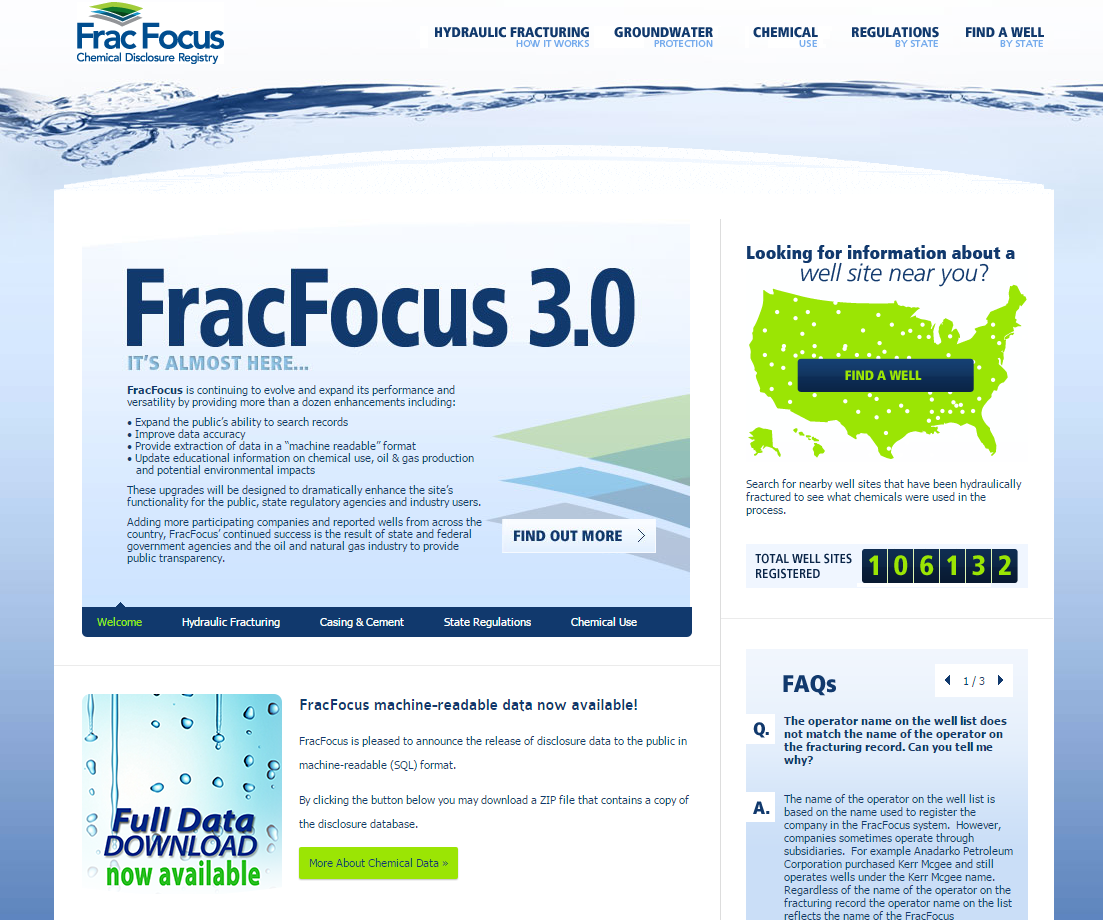 [Speaker Notes: We knew back in 2011 that FracFocus would need to have continuous improvement to meet the challenges  of helping make this process more transparent and help alleviate  the public’s concerns.

So in 2013  FF 2.0  was release and added features such as making it client based system and allow the data submitted to be stored electronically, not pdf files.
 23 states and the federal BLM require or recommend disclosure directly to FracFocus  pdf reporting. 

The number of disclosures reported to FF has grow to over 106K]
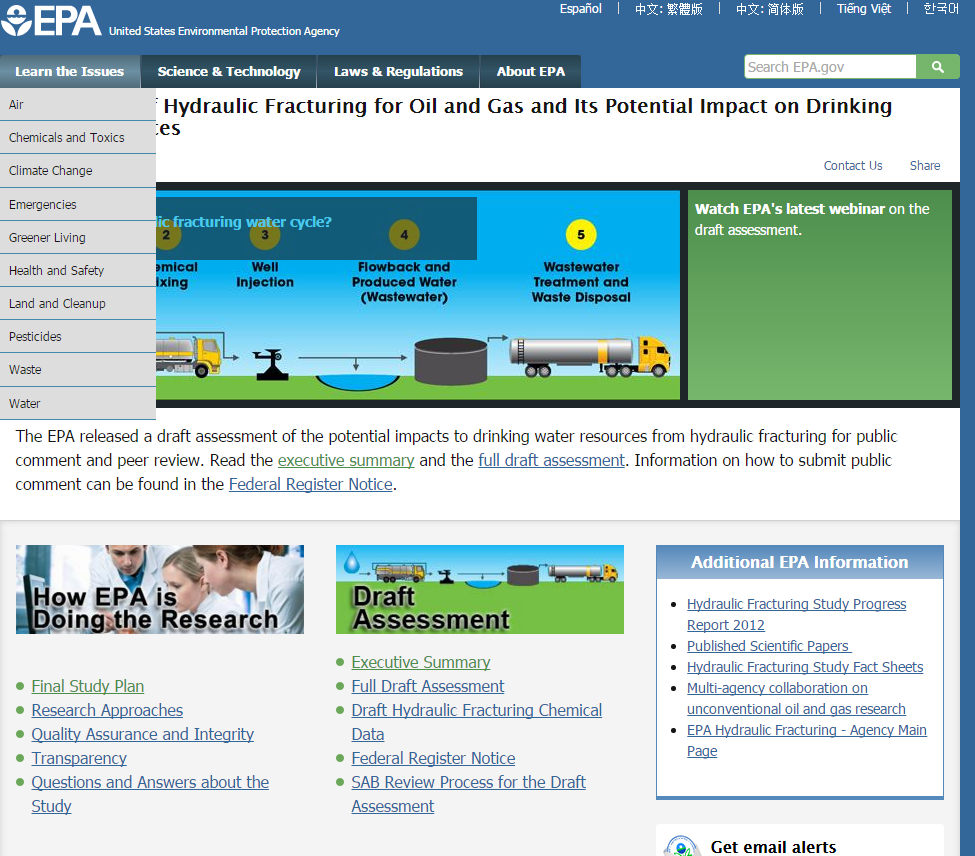 [Speaker Notes: With this data availability a number of organizations have analyzed this information.

One report is 4 year long EPA study on HF and impact of Drinking Water]
[Speaker Notes: As part of this study, 38K FF disclosures were analyzed from over 400 operators in states]
[Speaker Notes: As part of their analysis, EPA found that 70% of all disclosures at least 1 instance of confidential business information claim 
And of the listed chemicals 11% were identified as CBI

Not exactly the transparency and full disclosure we were hoping for.]
FracFocus Updates
Improvements to the accuracy of well data disclosed on FracFocus
Establishment of a policy for data custody, management, security, and retention
State validation of compliance
Upgrades to the website to be a more usable and interactive database
BLM requirements
Allow aggregated data downloads
[Speaker Notes: In an effort of improve FF,  the Administrations Science Advisory Boards tasked FF to  continue making enhancements to the system that would:
 
Accuracy of the data submitted
Reduce the # and occurrence of trade secret claims 
Improve the system for greater public confidence and transparency 
Provide for aggregated well data for download into the data systems]
Data quality – step 1 CAS number validation
Require valid CAS# Format
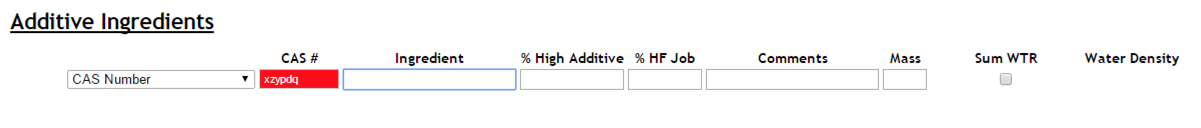 Error:  Invalid CAS#
[Speaker Notes: We have instituted a new of project improvements that  include:


For a user input require an valid CAS # using an error trapping system]
Data quality – step 2chemical name suggestion
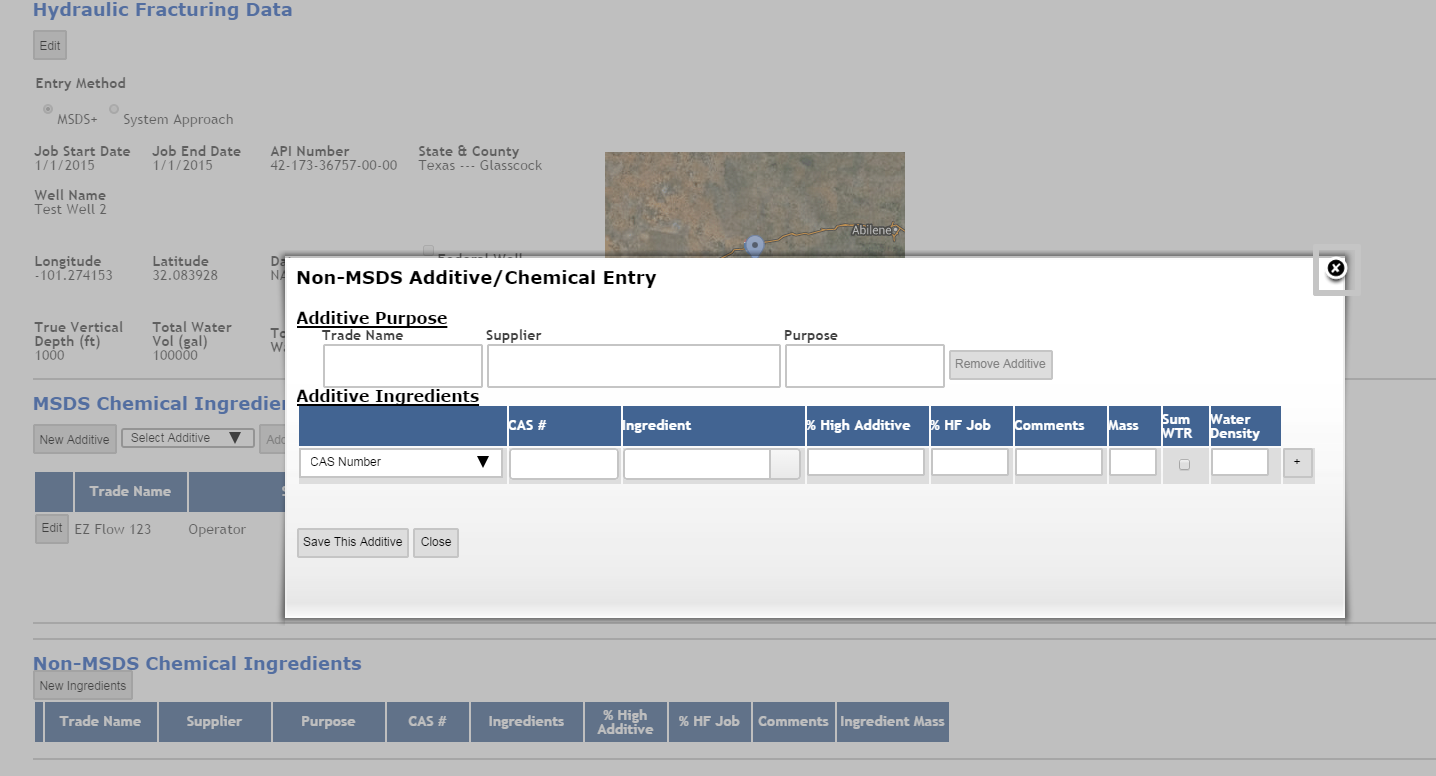 New Google Style Suggest valid CAS #s and possible synonyms > Click synonym and it fills in the Ingredient
[Speaker Notes: In  a search of the FF 2.0 data there were 97 different occurs of the quartz sand
 Help the input by suggesting a chemical name by the typing]
Data quality – step 3Trade Secret, Proprietary, CBI
-Drop down boxes ensure digital data is submitted 
- Contact information is required for any ingredient marked as Trade Secret, Proprietary , CBI …
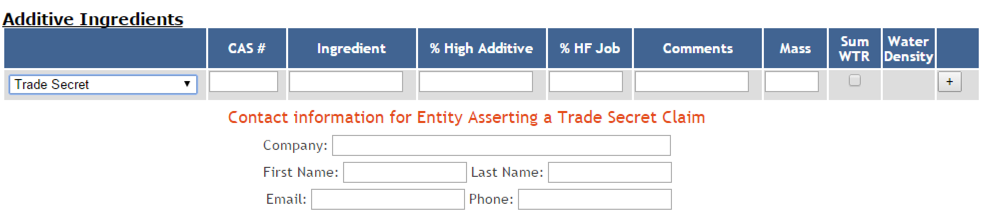 [Speaker Notes: To discourage the input of confidential chemicals information, the requirement that if Confidential information is claimed a reason must be given]
Reducing trade secret claims:                              The systems approach
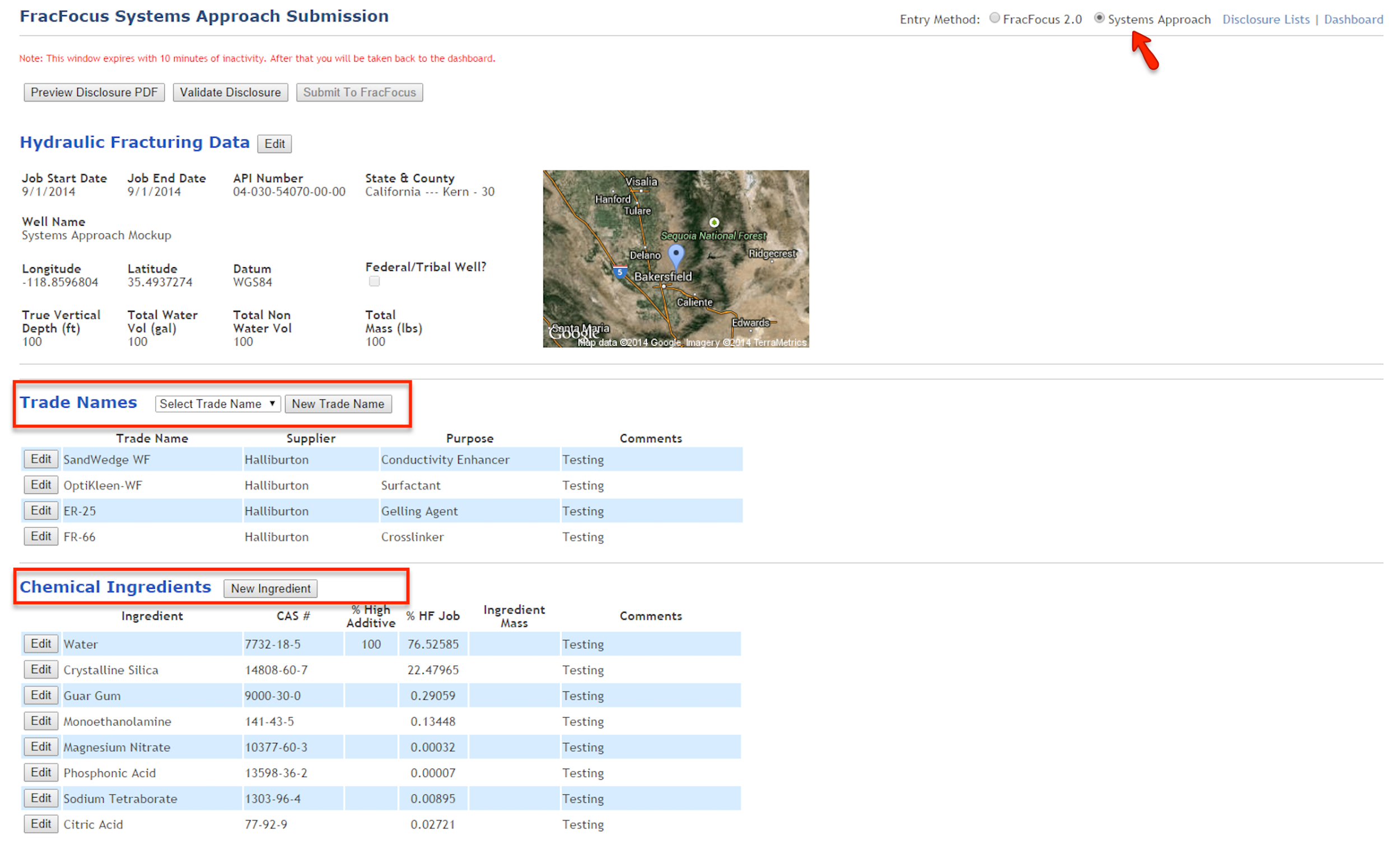 [Speaker Notes: Also in an effort to deduce the # trade secrets, the systems approach to disclosure is factored , this method decouples the additives so “all the Chemicals that were purposely added to the job can be listed without the fear of reverse engineering of additives]
[Speaker Notes: So is FF improving?  Are we seeing a New Trend toward transparency? 
The latest impendent review of FF came from Harvard Law School and environmental policy initiative]
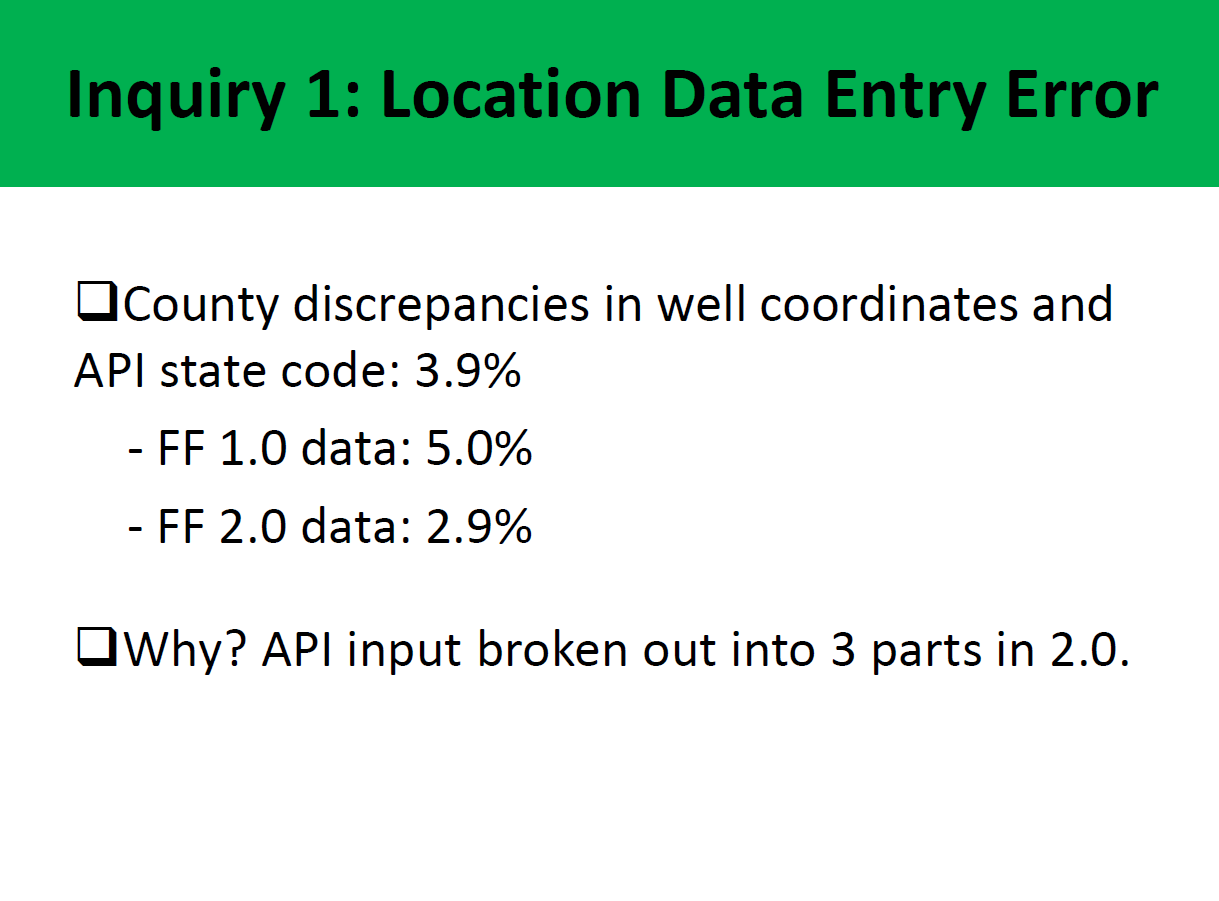 [Speaker Notes: This review lead by Kate Konschnik and Archana Dayalu looked at the recommendations make by the Science Advisory Board and gauge if FF was making improvements 

They begin by looking to see if Well location accuracy is improving]
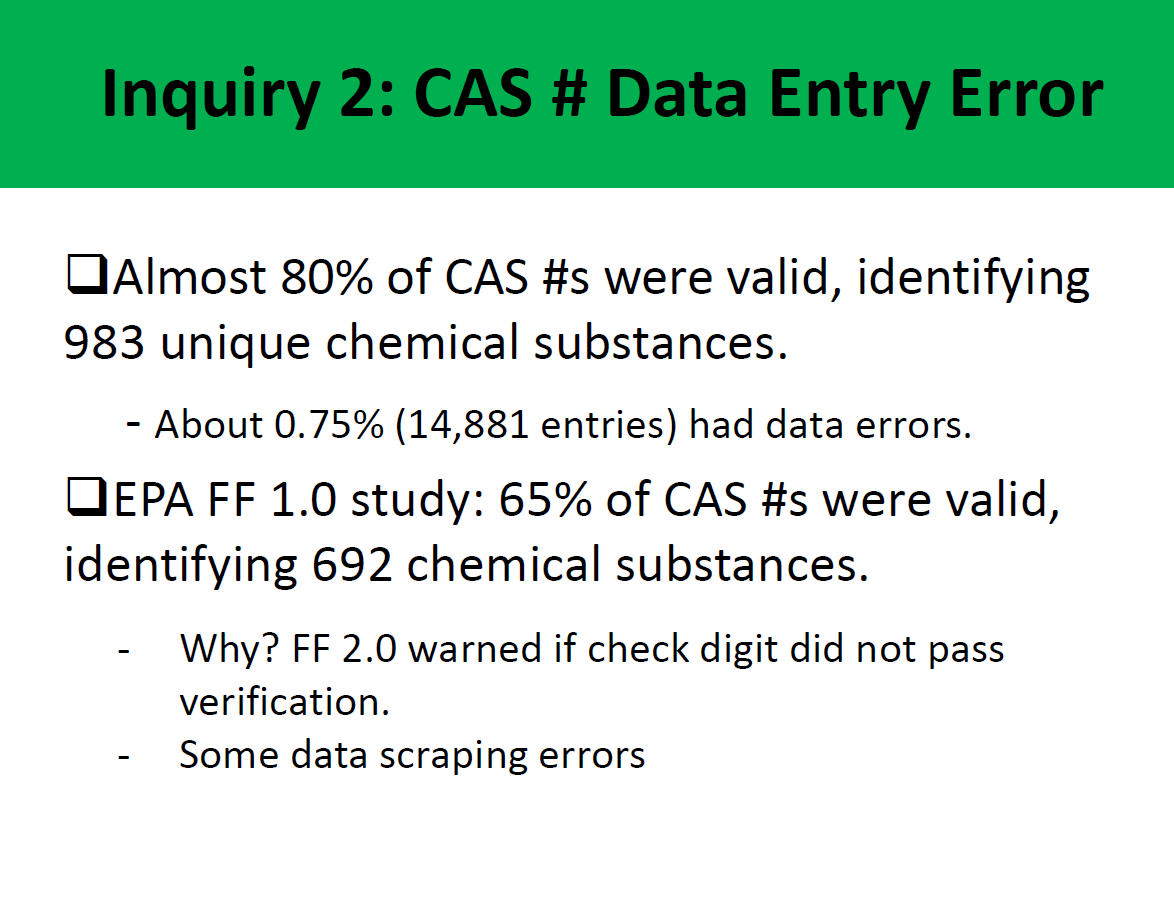 [Speaker Notes: And the accuracy of CAS input errors trend is showing improvement.]
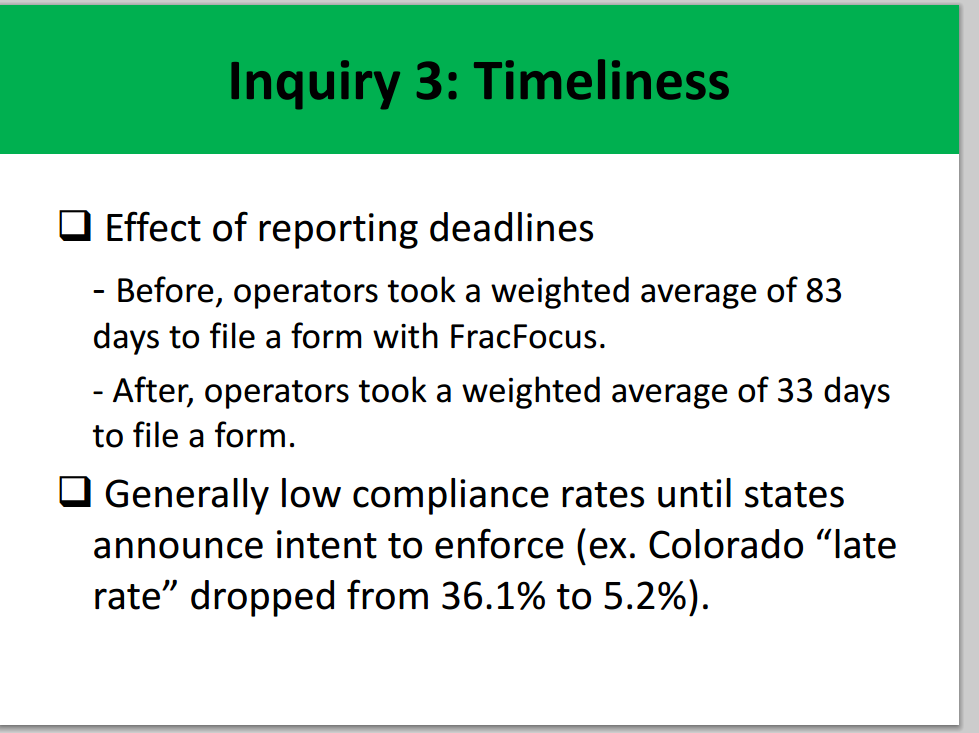 [Speaker Notes: Timeliness, looked at if operators reported to FF in a timely manner and the power of enforcement action  from a regulatory agency]
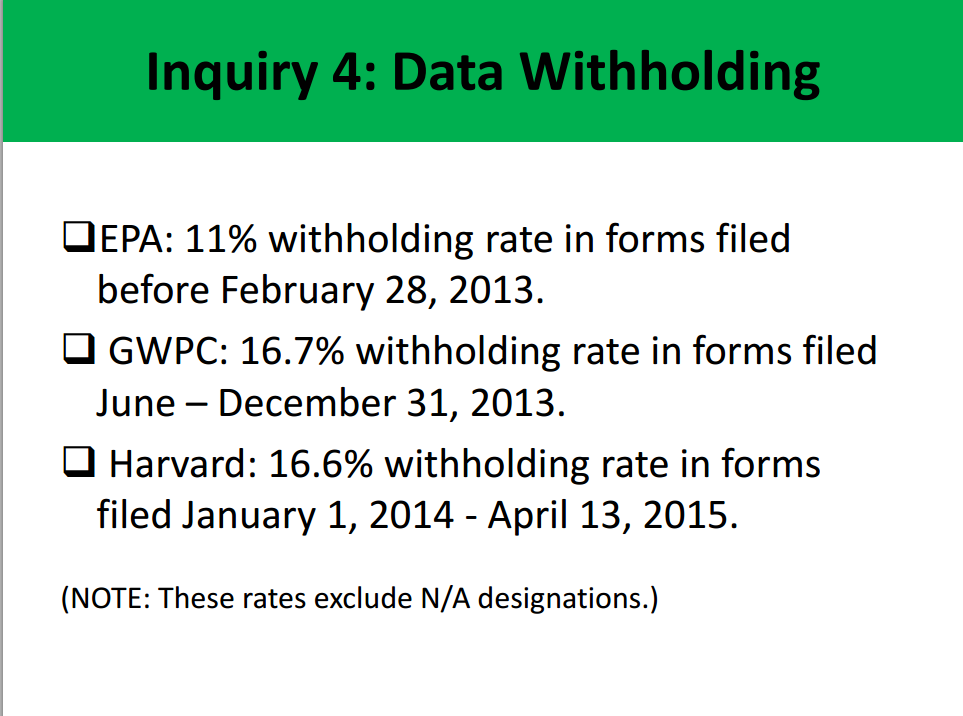 [Speaker Notes: Thought we were on a roll…but here you see that data withholding claims of trade secrets  have increased slightly]
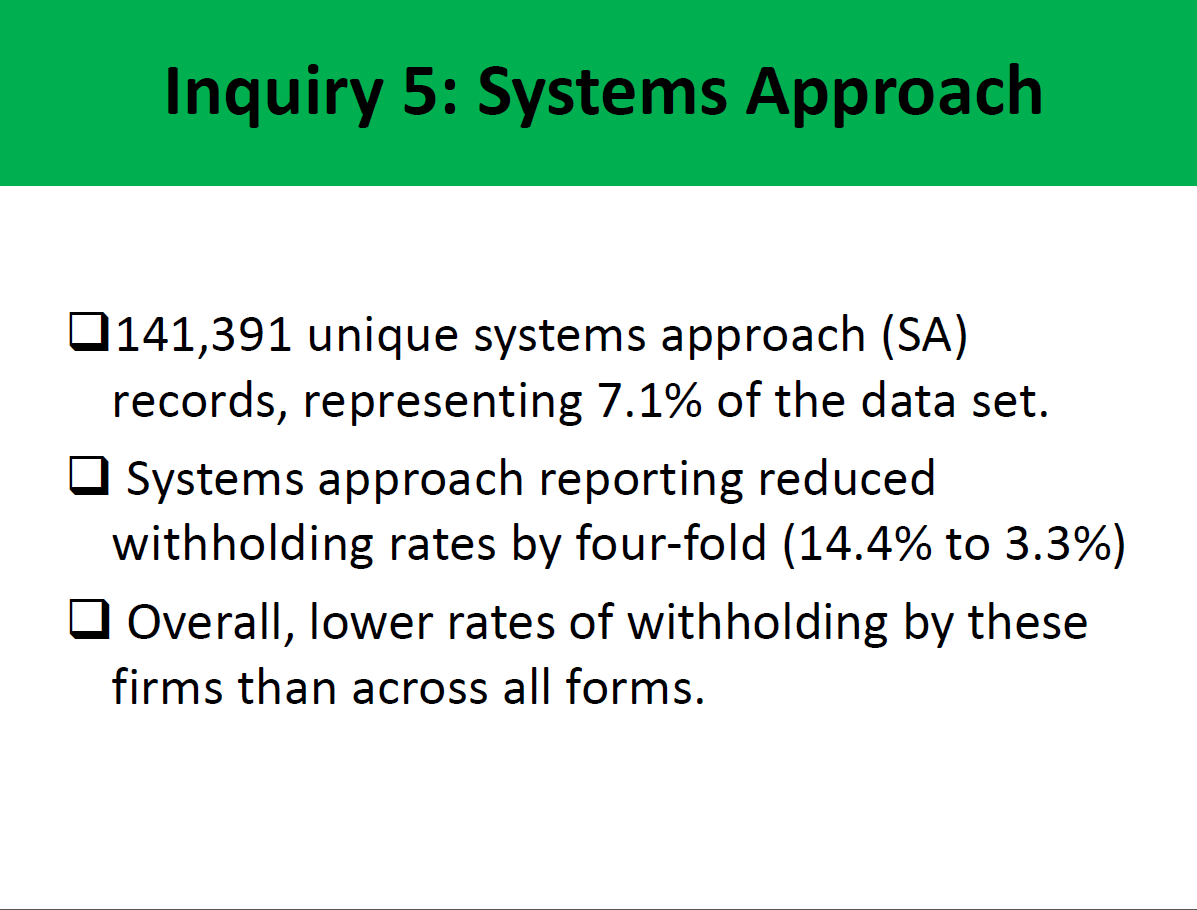 [Speaker Notes: Our hope is by encouraging the use of the systems approach we can see a dramatic reducing in claims.  As you can see in the Harvard this trend]
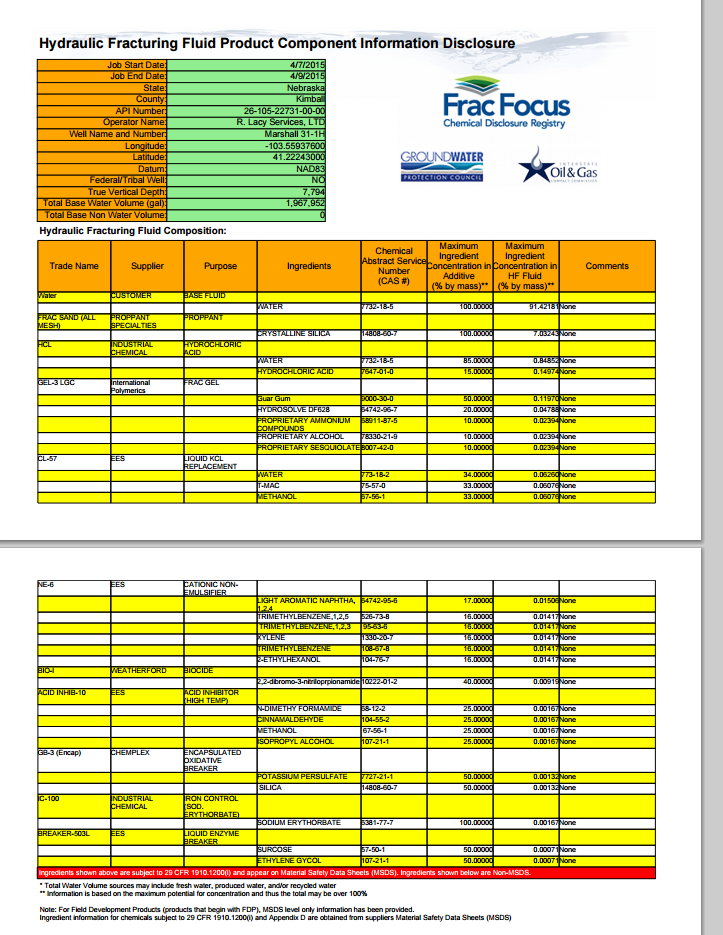 [Speaker Notes: In viewing disclosures from my home state of Nebraska,   100% of all disclosure has at least on claim for trade secret

Since systems approach there has we are now seeing 100% of the chemicals used being disclosed… this is based on one record]
Conclusion
[Speaker Notes: I believe we are seeing a trend toward full chemical disclosure and FracFocus will continuny be improved to meet the need of people looking at the chemicals used in the HF process]